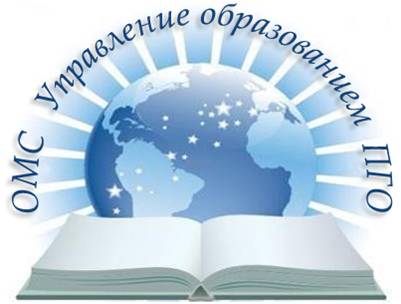 О работе Рабочей группы Министерства образования и молодежной политики Свердловской области в образовательных организациях Полевского городского округа 21 октября 2020 года
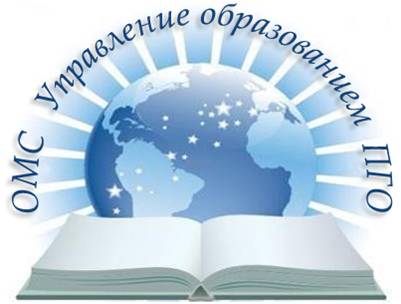 21 октября 2020 года
Состав Рабочей группы МОиМП СО :
- Гущин Олег Васильевич, директор Департамента  молодежной политики Министерства образования и молодежной политики Свердловской области;
- Моисеева Наталья Анатольевна, начальник отдела надзора по гигиене детей и подростков Управления Федеральной службы по надзору в сфере защиты прав потребителей и благополучия человека по Свердловской области;
- Галимшин Алексей Салаватович, консультант Аппарата Уполномоченного по правам ребенка в Свердловской области;
- Александрова Лариса Геннадьевна, заместитель председателя свердловской региональной общественной организации «Защиты прав потребителей и общественный контроль в сфере закупок»;
-  Овчинникова Юлия Анатольевна ,  координатор по экспертно-проектной работе Регионального исполкома Общественного народного фронта в Свердловской области;
- Золотницкая Людмила Викторовна, председатель свердловского областного родительского комитета.
Контроль
Санитарно-гигиенические условия
Соблюдение прав всех категорий детей
Информационно-методические условия
Нормативно-правовые условия
Качество приготовления пищи
Замечание к руководителям ОО
- Несоответствие количества электрополотенец количеству раковин. Дети не просушивают руки. Скопление детей.
- количество санитайзеров не обеспечивает обработку рук большого числа детей без скопления детей
- часть дети к санитайзерам не подходят;
- санитайзер неудобно размещен для массового использования;
- график приема пищи отсутствует на информационном стенде в столовой;
график посещения столовой не обеспечивает 50% наполняемость обеденного зала,
отсутствие графика приема пищи для детей с ОВЗ (2 раза);
двухнедельное цикличное  меню размещено на сайте учреждения в новостной ленте, а не в разделе «Горячее питание» (раздел отсутствует);
 - отсутствие двухнедельного цикличного  меню на информационном стенде в столовой;
- отсутствие ежедневного меню на сайте учреждения и на информационном стенде в столовой;
отсутствие меню для детей с ОВЗ, а также меню по уровням образования(1-4 классы, 5-11 классы);
отсутствие информационных стендов в столовой о правильном питании;
- несоответствие времени «обеденных перемен» СанПиН;
доступность буфета для учащихся;
отсутствие  разметки на полу у буфета;  
количество членов бракеражной комиссии менее 3 человек; 
отсутствие в составе бракеражной комиссии фельдшера с ФАП (нет письма в ЦГБ о его включении);
не проводится экспертная оценка «контрольных блюд»;
отсутствуют претензии ОО к оператору питания по качеству блюд, отсутствию меню, завышению цен,
 отсутствуют акты недовесов;
стоимость питания отличается от стоимости питания в других школах
разная стоимость питания у льготных категорий и за родительскую плату
- не подтверждена работа с детьми по формированию навыков здорового питания;
- не подтверждена работа с родителями по формированию у детей навыков здорового питания
Недостаточный контроль за качеством получаемых услуг
Замечания к оператору питания
- отсутствие бракеражного журнала готовой продукции;
-отсутствие журнала бракеража скоропортящихся продуктов  и сырой продукции;
- не регулярное заполнение бракеражного журнала готовой продукции, оценка блюд  не по форме заполнения;
- отсутствие журнала «здоровья» сотрудников пищеблока;
- отсутствие на рабочем месте санитарных книжек;
- отсутствие утвержденного  меню  буфета (перечень блюд, масса блюда, стоимость) (меню учителей)
- обучающиеся пользуются буфетом,
- отсутствует безналичный расчет;
- температура подаваемых блюд не соответствуют нормам;
- на завтрак и на обед, один и тот же набор блюд (до 11:00 – горячий завтрак, после 11: 00 – горячий обед);
- не убирают хлеб со стола после каждого приема пищи;
- несоответствие меню цикличного и актуального;
- несоответствие выдаваемых блюд актуальному меню;
- неудовлетворительное вкусовое качество блюд, индекс несъедамости – 70% и более;
- огурцы при взвешивании - на 10 граммов (30%) меньше, чем заявлено в меню;
- отсутствие накладных на курицу;
- накрутка на продукт до 300%
- не прошит журнал отзывов и предложений.
Журнал бракеража готовой продукции
Журнал бракеража пищевых продуктов и продовольственного сырья